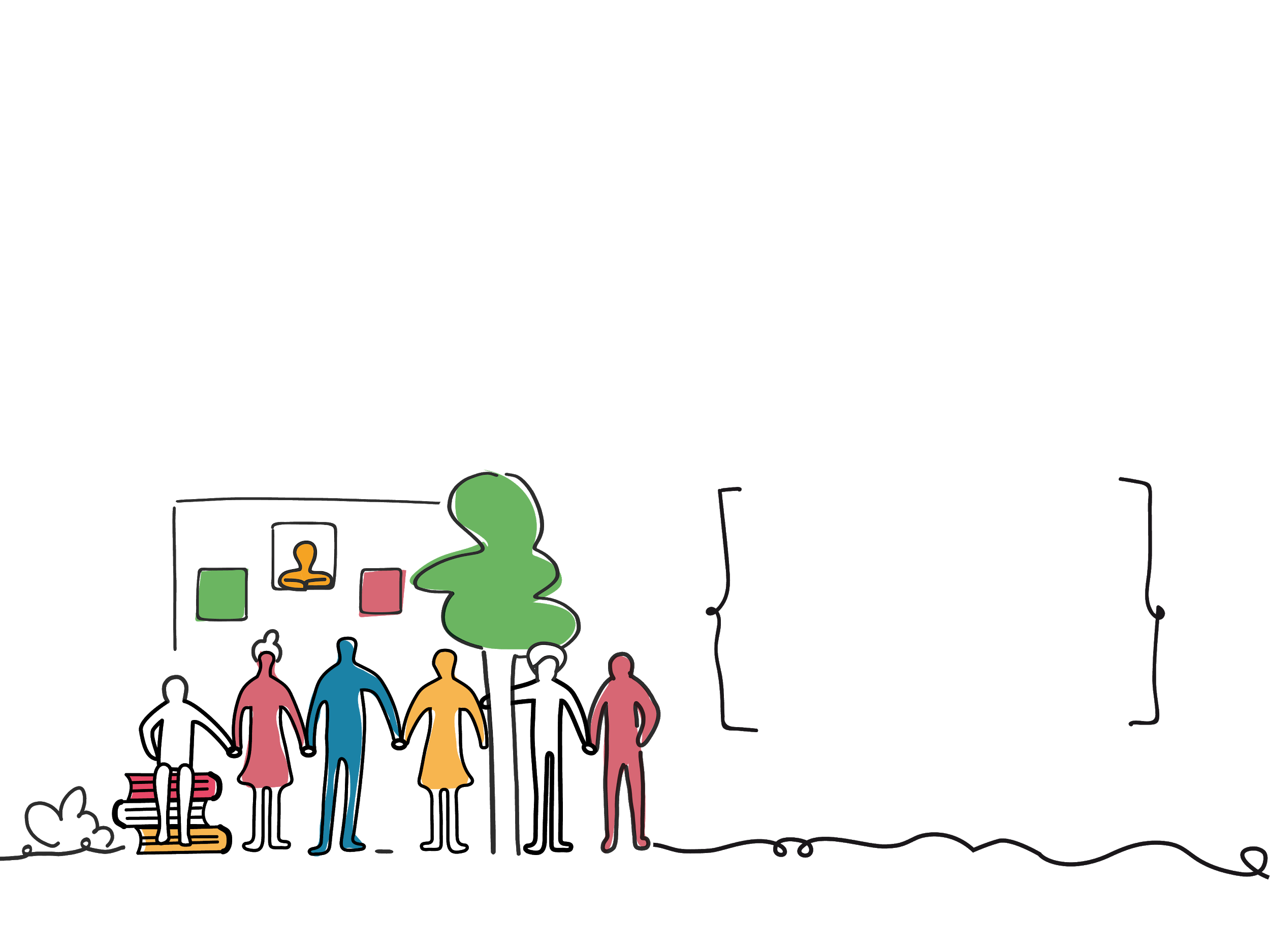 Gli strumenti necessari alla progettazione, pianificazione e gestione dei beni comuni
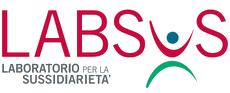 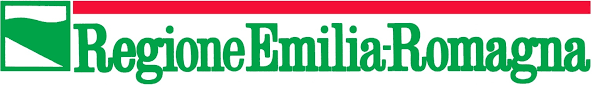 INDICE
L’articolo 118 della Costituzione Italiana: interesse generale e beni comuni
1
2
L’essenza del principio di sussidiarietà
Il modello di amministrazione condivisa nella pratica
3
Casi studio: il racconto di alcuni Patti in giro per l’Italia
4
L’articolo 118 della Costituzione Italiana: interesse generale e beni comuni
1
Costituzione Italiana 
Articolo 118
IV comma



«Stato, Regioni, Città metropolitane, Province e Comuni favoriscono l’autonoma iniziativa dei cittadini, singoli e associati, per lo svolgimento di attività di interesse generale, sulla base del principio di sussidiarietà.»
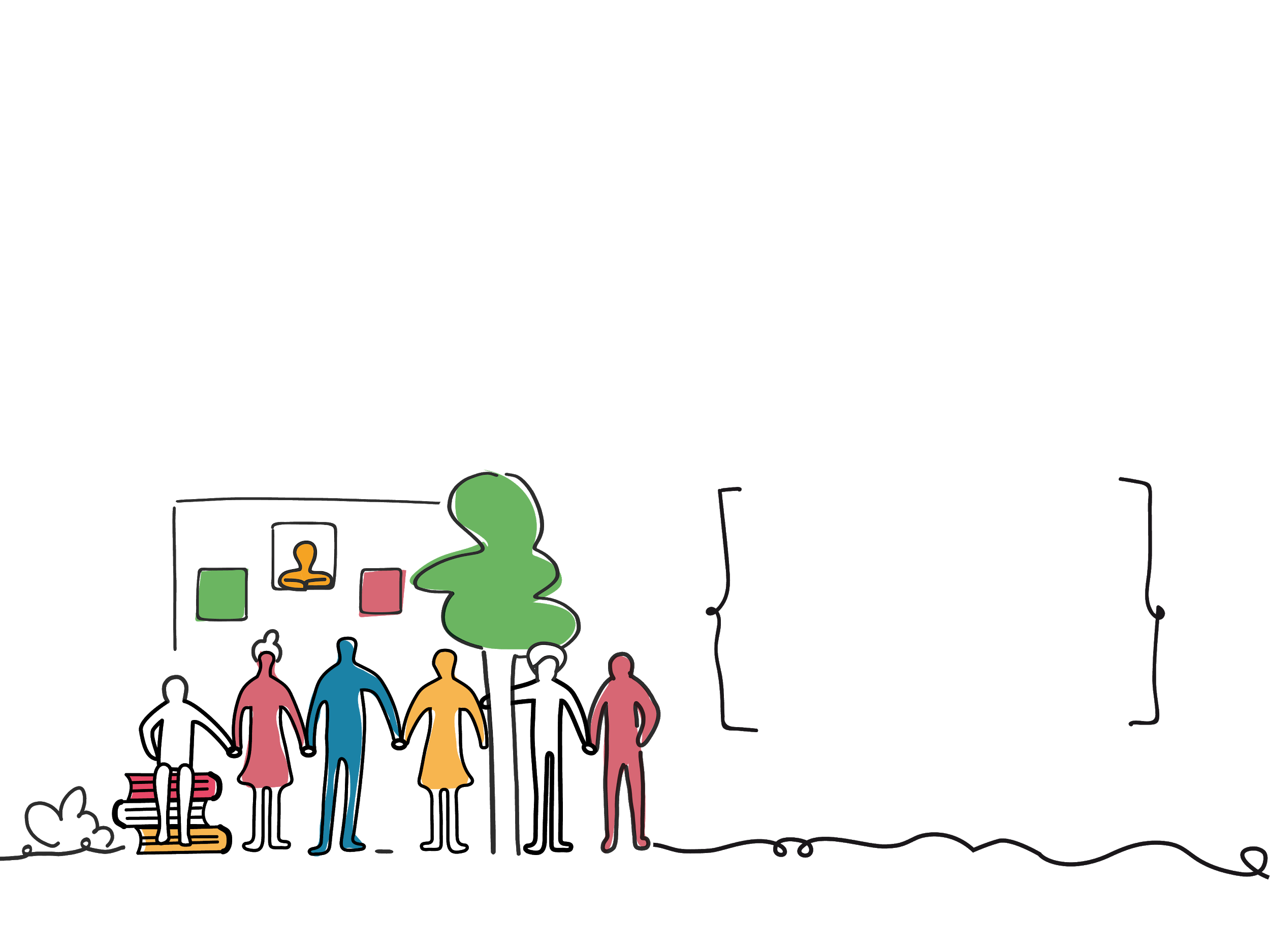 L’articolo 118 della Costituzione Italiana: interesse generale e beni comuni
1
Ormai i beni comuni stanno entrando nel lessico delle istituzioni.
 Anche se il diritto riconosce e definisce solo beni pubblici e beni privati, i beni comuni iniziano ad avere una connotazione ben precisa nella dottrina, nella giurisprudenza, in diverse norme del nostro ordinamento. 

L’interesse generale di cui parla l’articolo 118, che rischia di essere solo un concetto giuridico di difficile applicazione per i cittadini comuni, può essere tradotto nella cura dei beni comuni.
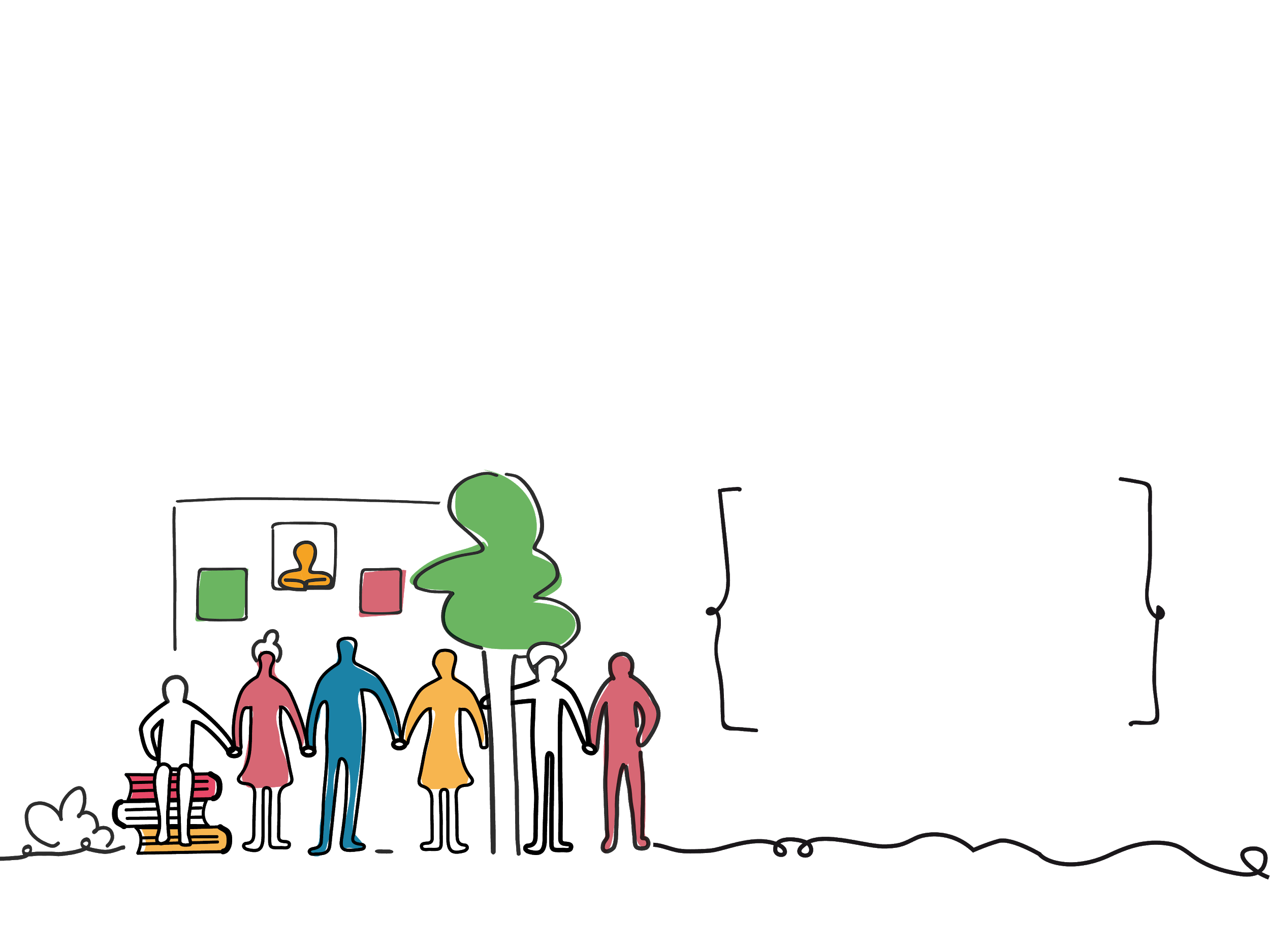 L’articolo 118 della Costituzione Italiana: interesse generale e beni comuni
1
Rispetto alla definizione di cosa è un bene comune, un riferimento certo è dato dalla Commissione Rodotà, secondo cui i beni comuni:

Esprimono utilità funzionali all’esercizio dei diritti fondamentali, nonché al libero sviluppo della persona;
Devono essere tutelati e salvaguardati dall’ordinamento giuridico, anche a beneficio delle generazioni future;
Titolari possono essere persone giuridiche, pubbliche o privati. Deve essere garantita la loro fruizione collettiva.
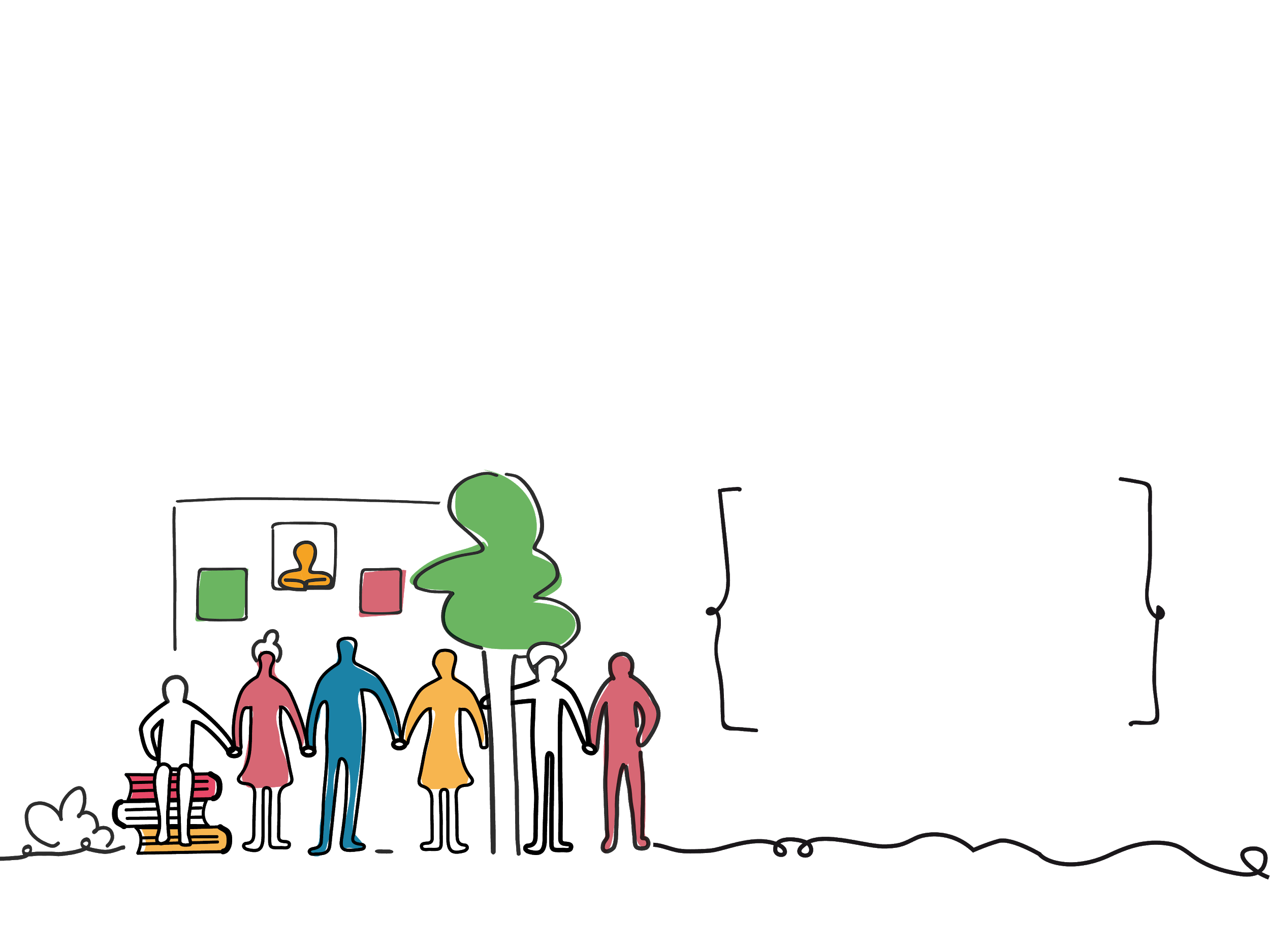 L’articolo 118 della Costituzione Italiana: interesse generale e beni comuni
1
Accanto ai principi stabiliti dalla commissione Rodotà, Labsus ne propone altri tre:
1
Dietro ogni bene comune c’è sempre una comunità che, prendendosene cura, si identifica con quel bene;
2
Il legame tra comunità e beni comuni costruisce, rafforza e alimenta i legami sociali;
Individuare i beni comuni significa riconoscerli. Il loro riconoscimento è dato  dall’esercizio di una responsabilità condivisa.
3
INDICE
L’articolo 118 della Costituzione Italiana: interesse generale e beni comuni
1
2
L’essenza del principio di sussidiarietà
Il modello di amministrazione condivisa nella pratica
3
Casi studio: il racconto di alcuni Patti in giro per l’Italia
4
L’essenza del principio di sussidiarietà
2
La creazione di una relazione di condivisione in cui si condividono responsabilità e risorse per raggiungere un obiettivo comune.
Qual è l’essenza del 
principio di sussidiarietà?
L’essenza del principio di sussidiarietà
2
In altri termini, al centro del principio di sussidiarietà troviamo la creazione di una relazione di condivisione in cui, alla pari e con lo stesso potere, cittadini e istituzioni definiscono degli obiettivi, dei risultati attesi e delle azioni. 

Il Patto è l’unico atto della pubblica amministrazione in cui la definizione dell’interesse generale è affidata a tutti i soggetti coinvolti. In qualsiasi altro atto della pubblica amministrazione, questo è definito solo dall’istituzione (es: convenzione, accordo).
OBIETTIVI
RISULTATI ATTESI
AZIONI
L’essenza del principio di sussidiarietà
2
Tre elementi alla base del principio di sussidiarietà:
Il rapporto intrinseco tra lo spazio e la comunità di riferimento caratterizza i beni comuni. Il patto deve costruirsi intorno ad un bene comune specifico, sia esso materiale o immateriale. Il bene intorno a cui definiamo le nostre azioni deve essere chiaramente definito, per garantire l’efficacia delle azioni di cura previste e del patto in generale.
1
L’essenza del principio di sussidiarietà
2
Tre elementi alla base del principio di sussidiarietà:
Il patto si identifica come il prodotto di relazioni innovative tra gli attori sociali, che si aggregano attraverso attività di volontariato, formazione e produzione culturale.
2
L’essenza del principio di sussidiarietà
2
Tre elementi alla base del principio di sussidiarietà:
Le relazioni di condivisione che si vengono a creare hanno un carattere di imprevedibilità. 
Sono esperienze nate dall’intelligenza collettiva e caratterizzate dalla creatività.
3
INDICE
L’articolo 118 della Costituzione Italiana: interesse generale e beni comuni
1
2
L’essenza del principio di sussidiarietà
Il modello di amministrazione condivisa nella pratica
3
Casi studio: il racconto di alcuni Patti in giro per l’Italia
4
Il modello di amministrazione condivisa nella pratica
3
Il modello di amministrazione condivisa prende forma attraverso 
5 passaggi fondamentali:
2
1
3
5
4
L’adozione del Regolamento per la cura dei beni comuni
La co-progettazione
La Creazione di un Ufficio che possa gestire il rapporto con i cittadini
La costruzione del Patto di collaborazione
La creazione di uno spazio sul sito istituzionale del Comune
Il primo passo è l’adozione del Regolamento per la cura dei beni comuni: una cornice indispensabile di regole che facilitano l’applicazione del principio di sussidiarietà. 

L’adozione del Regolamento deve essere il più possibile un processo nella comunità, che vede coinvolti i soggetti istituzionali (organi politici e tecnici) e la comunità, attraverso la realizzazione di incontri pubblici e laboratori.
Il modello di amministrazione condivisa nella pratica
3
1
L’adozione del Regolamento per la cura dei beni comuni
Il confronto tra politici, tecnici e cittadini è garanzia di applicazione del Regolamento, che, altrimenti, rischia di restare inapplicato. Il processo di adozione non può limitarsi al semplice percorso istituzionale, in questo caso l’effetto sarà quello di avere un regolamento «silente», ovvero non utilizzato dai destinatari privilegiati di quel sistema di regole: i cittadini.
Mentre gli amministratori lavorano sul regolamento, le comunità lavorano sui beni comuni, sulla loro importanza e definizione. Ne individuano alcuni che caratterizzano il territorio e la sua identità e, magari, su quei beni individuati secondo queste caratteristiche, elaborano delle proposte.
Il modello di amministrazione condivisa nella pratica
3
2
1
3
5
Questo è uno degli elementi più complessi del modello di amministrazione condivisa: la creazione di un ufficio che sia un’interfaccia semplice tra cittadini e amministrazione pubblica. È il luogo dove vengono presentate le proposte di collaborazione da parte dei cittadini singoli e/o associati. 

Sul versante interno all’amministrazione comunale, l’Ufficio per i beni comuni istruisce il processo di formazione del Patto di Collaborazione, coinvolgendo i settori e i servizi interessati dalla proposta di collaborazione.
4
L’adozione del Regolamento per la cura dei beni comuni
La co-progettazione
La Creazione di un Ufficio che possa gestire il rapporto con i cittadini
La costruzione del Patto di collaborazione
La creazione di uno spazio sul sito istituzionale del Comune
Il modello di amministrazione condivisa nella pratica
3
2
Le modalità per creare questo ufficio possono 
essere diverse:

Il modello più semplice prevede che lo sportello sia solo un luogo di accoglienza della proposta, che poi la inoltra all’area di competenza per la costruzione  del Patto. Non è facile, però, che ogni ufficio abbia non solo le competenze amministrative ma anche quelle relazionali per co-progettare insieme ai proponenti;
La Creazione di un Ufficio che possa gestire il rapporto con i cittadini
Il modello di amministrazione condivisa nella pratica
3
Un’altra soluzione è costruire un ufficio capace di gestire l’intera fase di costruzione del patto, in particolare la co-progettazione. Capace di curare la relazione con il cittadino. Quell’ufficio coinvolgerà il settore specifico interessato dalla proposta solo per la definizione delle azioni di propria competenza;

Un’ulteriore modalità può essere quella della gestione dell’ufficio con un Patto di collaborazione: la titolarità dell’ufficio resta affidata ad un funzionario dell’ente locale, mentre l’apertura dello sportello è affidata ai cittadini;
2
La Creazione di un Ufficio che possa gestire il rapporto con i cittadini
Il modello di amministrazione condivisa nella pratica
3
2
Altra opzione è la forma ibrida. Se un Comune ha difficoltà ad individuare un funzionario/dipendente che gestisca lo sportello, è possibile costruire forme di collaborazione con i cittadini, in particolare con organizzazioni del Terzo Settore con competenze nella facilitazione dei processi relazionali.
La Creazione di un Ufficio che possa gestire il rapporto con i cittadini
A Ravenna è stato selezionato un soggetto del terzo settore che collabora a stretto contatto con il funzionario delegato. Questo rapporto permette il confronto e l’analisi di quello che sta succedendo da due punti di vista differenti e permette di sviluppare i passi ulteriori che l’amministrazione deve fare per dare efficacia alla relazione con i cittadini.
Caso studio
Il modello di amministrazione condivisa nella pratica
3
2
1
3
5
4
L’adozione del Regolamento per la cura dei beni comuni
La co-progettazione
La Creazione di un Ufficio che possa gestire il rapporto con i cittadini
La costruzione del Patto di collaborazione
La creazione di uno spazio sul sito istituzionale del Comune
La creazione di uno spazio informativo intende garantire la massima partecipazione e l’assoluta trasparenza nella relazione con i cittadini. È uno degli elementi determinanti per favorire la diffusione del modello di amministrazione condivisa e dei principi, non solo giuridici, ma anche culturali, necessari per favorire la collaborazione.
Il modello di amministrazione condivisa nella pratica
3
3
La creazione di uno spazio sul sito istituzionale del Comune
Lo spazio web istituzionale serve anche a salvaguardare le caratteristiche essenziali del patto: ogni cittadino deve avere la possibilità di conoscere quali sono i patti attivi per garantire il suo diritto ad aderire ad uno di essi.
Uno spazio informativo ben gestito facilita il lavoro con i cittadini, alleggerisce il carico di lavoro degli uffici perché fornisce indicazioni per una corretta presentazione della proposta. Alcuni Comuni aggiungono anche delle interazioni con il pubblico (es: il comune di Trento invia una newsletter; il comune di Genova chiede ai cittadini l’indicazione di beni comuni su cui elaborare dei patti di collaborazione complessi).
Il modello di amministrazione condivisa nella pratica
3
2
1
3
5
4
L’adozione del Regolamento per la cura dei beni comuni
La co-progettazione
La Creazione di un Ufficio che possa gestire il rapporto con i cittadini
La costruzione del Patto di collaborazione
La creazione di uno spazio sul sito istituzionale del Comune
La co-progettazione rappresenta il cuore del Patto di collaborazione. È la fase in cui le istituzioni e i cittadini attivi, a partire da una proposta e in relazione ad un bene comune specifico, definiscono le azioni di cura, l’interesse generale tutelato dal patto, gli impegni reciproci, le responsabilità. È qui che prende vita il principio che caratterizza il patto rispetto a tutti gli altri atti della pubblica amministrazione: la definizione congiunta di quello che è l’interesse generale nel caso specifico.
Il modello di amministrazione condivisa nella pratica
3
4
La co-progettazione trasforma la proposta iniziale in azioni di cura definite. In corso d’opera la co-progettazione può essere molto utile per valorizzare le idee nuove, ma anche per evidenziare alcune criticità e superarle.

Il patto attraverso la co-progettazione diventa un processo flessibile che può essere adeguato alle esigenze emergenti dei cittadini e della pubblica amministrazione con l’obiettivo di dare maggiore efficacia alle azioni di cura del bene comune.
La co-progettazione
Il modello di amministrazione condivisa nella pratica
3
2
1
3
5
4
L’adozione del Regolamento per la cura dei beni comuni
La co-progettazione
La Creazione di un Ufficio che possa gestire il rapporto con i cittadini
La costruzione del Patto di collaborazione
Il patto di collaborazione è l’atto amministrativo che attua il principio di sussidiarietà orizzontale, abilitando l'autonoma iniziativa dei cittadini nell'agire per l'interesse generale. Fornisce una cornice legale alle pratiche sociali informali che si attuano nello spazio urbano, modificandone le forme, gli usi, i valori, in modo imprevisto e non deterministico, esprimendo un diverso diritto alla città.
La creazione di uno spazio sul sito istituzionale del Comune
Il modello di amministrazione condivisa nella pratica
3
5
Il patto di collaborazione deve configurarsi come la rappresentazione finale del processo di amministrazione condivisa. Il Patto è prodotto da un processo di co-progettazione: luogo di confronto tra ente pubblico e cittadinanza attiva, dove si concretizza il principio di sussidiarietà, attraverso il quale costruire un rapporto di fiducia (compartecipazione delle parti).

Non un semplice atto formale e burocratico, ma l’esito di una relazione di condivisione in cui si riconoscano tutti gli attori coinvolti.
La costruzione del Patto di collaborazione
Il modello di amministrazione condivisa nella pratica
3
Gli elementi cardine del Patto:
I soggetti
5
La costruzione del Patto di collaborazione
Per quanto riguarda i cittadini attivi, possono firmare un patto di collaborazione tutti quei soggetti “abitanti” di un luogo, singoli o associati, senza ulteriore titolo di legittimazione. 
Una delle peculiarità del patto di collaborazione sta nella sua capacità di coinvolgere soggetti, anche singoli, generalmente distanti dalle classiche reti associative, abitanti interessati esclusivamente alle azioni di cura di un bene comune.
Un secondo livello è rappresentato da gruppi informali, comitati, abitanti di un quartiere uniti dall’interesse di promuovere la cura di un bene comune specifico.
Il bene comune oggetto del Patto
Sono essenziali almeno un rappresentante dell’ente pubblico e un cittadino attivo. I soggetti istituzionali chiamati a sottoscrivere un patto di collaborazione possono essere più di uno a seconda dell’oggetto del patto, della proprietà del bene, delle azioni di cura previste, delle forme di sostegno, dell’interesse generale tutelato.
L’interesse generale
Le azioni di cura
Le forme di sostegno
Le persone
Il modello di amministrazione condivisa nella pratica
3
Gli elementi cardine del Patto:
I soggetti
5
La costruzione del Patto di collaborazione
La distinzione principale è quella tra beni materiali e beni immateriali: quasi sempre la cura di un bene materiale ha come effetto anche la cura di un bene immateriale. Soprattutto nei patti ordinari, a volte, non sono consapevoli nemmeno i promotori del patto stesso, in particolare se si tratta di cittadini singoli, dell’importanza e degli effetti delle loro azioni di cura.
In relazione al bene comune oggetto di un patto complesso può essere importante far conoscere la storia del bene per capire come si è formata e attivata la comunità di riferimento, quali relazioni (anche conflittuali) si sono sviluppate con le istituzioni e come si sono evolute attraverso il patto e gli obiettivi di cura condivisa.
Il bene comune oggetto del Patto
L’interesse generale
Le azioni di cura
Le forme di sostegno
Le persone
Il modello di amministrazione condivisa nella pratica
3
Gli elementi cardine del Patto:
I soggetti
5
La costruzione del Patto di collaborazione
Se il patto è il cuore del regolamento, l’interesse generale tutelato può essere considerato il cuore di un patto di collaborazione. Contribuiscono a definirlo gli obiettivi, le azioni, gli impegni assunti ma è allo stesso tempo qualcosa in più in quanto elemento determinante per l’applicazione del principio di sussidiarietà e costruzione di un rapporto paritario da cittadini e istituzioni basato, cioè sulla fiducia e corresponsabilità e non sul potere e autorità. 
La domanda chiave è se tutto quello che il patto prevede va nella direzione dell’interesse dei sottoscrittori o nell’interesse della comunità di riferimento.
Il bene comune oggetto del Patto
L’interesse generale
Le azioni di cura
Le forme di sostegno
Le persone
Il modello di amministrazione condivisa nella pratica
3
Gli elementi cardine del Patto:
I soggetti
5
La costruzione del Patto di collaborazione
Vanno costruite tenendo presente lo stato del bene comune, gli obiettivi generali del patto, l’interesse generale da tutelare, le capacità, le competenze e le risorse dei sottoscrittori (quindi anche i soggetti pubblici) in relazione alla durata del patto. 
Quanto siano efficaci e quanto capitale sociale producono può essere una chiave di lettura per valutare l’efficacia della coprogettazione per la definizione del patto.
Il bene comune oggetto del Patto
L’interesse generale
Le azioni di cura
Le forme di sostegno
Le persone
Il modello di amministrazione condivisa nella pratica
3
Gli elementi cardine del Patto:
I soggetti
5
La costruzione del Patto di collaborazione
Le forme di sostegno da parte della pubblica amministrazione possono essere le più varie, molto spesso possono non essere di natura economica. Oltre che in relazione agli obiettivi di un patto, le forme di sostegno e la loro varietà possono rappresentare un indicatore del livello e della qualità della relazione tra istituzione e cittadini. 
Il patto, a differenza di altre tipologie di patti della P.A., postula la creazione di una relazione anche tra i sottoscrittori finalizzata a comuni impegni e obiettivi che devono vedere tutti i soggetti coinvolti.
Il bene comune oggetto del Patto
L’interesse generale
Le azioni di cura
Le forme di sostegno
Le persone
Il modello di amministrazione condivisa nella pratica
3
Gli elementi cardine del Patto:
I soggetti
5
La costruzione del Patto di collaborazione
Quanto definito in ogni patto di collaborazione è espressione delle storie delle persone che lo sottoscrivono. Conoscere e far conoscere quelle storie contribuisce a trasmettere il senso più profondo di un determinato patto. 

La replicabilità di un patto in un altro territorio in relazione ad una stessa tipologia di bene comune può essere più semplice se si conoscono le persone e la loro storia.
Il bene comune oggetto del Patto
L’interesse generale
Le azioni di cura
Le forme di sostegno
Le persone
Il modello di amministrazione condivisa nella pratica
3
Le fasi della costruzione del Patto:
Ufficio per la cura dei beni comuni
Proposta di cura di un bene comune
(Amministrazione/Cittadini)
5
La costruzione del Patto di collaborazione
Co-progettazione
Patto di Collaborazione (firma e inizio azioni di cura)
Misurazione e valutazione delle azioni di cura
Il modello di amministrazione condivisa nella pratica
3
Alcune riflessioni attorno alla pratica dell’amministrazione condivisa e del Patto di collaborazione:
5
La costruzione del Patto di collaborazione
Dal punto di vista delle policy urbane, permette di mettere in luce, mappare e riconoscere i processi bottom-up di riuso dello spazio, individuando così nuove o inedite risorse spaziali, ma anche e soprattutto le risorse immateriali messe in gioco dalla cittadinanza attiva - competenze, saperi, progettualità, reti.
Approccio collaborativo e non competitivo nel rapporto tra cittadini e istituzioni: al centro il valore d'uso, l'interesse generale tutelato.
Si esce dalla logica della valorizzazione del bene pubblico (inteso come bene immobile spesso alla base di alcune pratiche di concessione, che sono vincolate alla riqualificazione degli spazi), ma si pone al centro il PROGETTO, l'interesse generale tutelato.
Il patto è un ottimo strumento conoscitivo/esplorativo, che permette di ragionare sul patrimonio pubblico in modo diverso, a partire dal valore d'uso, dal valore relazionale dei luoghi, dai bisogni.
INDICE
L’articolo 118 della Costituzione Italiana: interesse generale e beni comuni
1
2
L’essenza del principio di sussidiarietà
Il modello di amministrazione condivisa nella pratica
3
Casi studio: il racconto di alcuni Patti in giro per l’Italia
4
Casi studio: il racconto di alcuni Patti in giro per l’Italia
4
Cortona e le “Case di paese”:
la rete di centri civici gestiti in maniera condivisa 
da associazioni, scuole e gruppi di cittadini
Il primo patto di collaborazione è stato firmato a gennaio 2017 a Terontola, frazione del Comune di Cortona che ospita anche la principale stazione ferroviaria. Il patto, con una durata di 5 anni, ha permesso di trasformare e gestire in maniera condivisa un’immobile di proprietà comunale.

La seconda Casa di paese è stata realizzata nel parco archeologico di una villa romana di età tardo repubblicana, denominata “La Tufa”: il patto ha previsto l’attivazione e la trasformazione di una ex scuola elementare e delle aree verdi limitrofe, di proprietà comunale, all’interno dell’area archeologica.
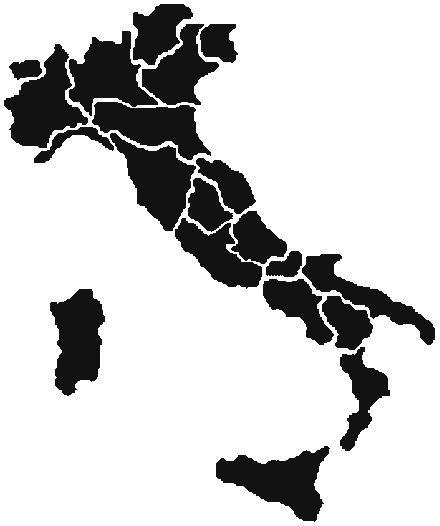 CORTONA
Casi studio: il racconto di alcuni Patti in giro per l’Italia
4
Caserta e la gestione del parco urbano di villa Giaquinto
Il Patto prevede:
Una rassegna cinematografica dal titolo “cinema in erba”; 

“Calcetto insieme” per coinvolgere ragazzi a rischio di esclusione sociale, con la collaborazione di una realtà sportiva del territorio;

Il progetto “frutta urbana” per la realizzazione di marmellata di arance, per rigenerare  un aranceto del parco che versava in uno stato di completo abbandono. Le arance vengono lavorate dalla cooperativa “Al di là dei sogni” che gestisce un bene confiscato alla camorra. Le risorse recuperato attraverso la vendita della marmellata sono utilizzate interamente per la manutenzione del parco.
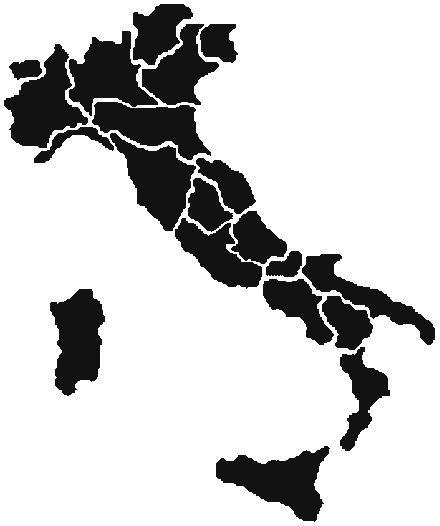 CASERTA
Casi studio: il racconto di alcuni Patti in giro per l’Italia
4
Il Progetto Ricibo, raccoglie e ridistribuisce eccedenze alimentari. Sono stati stipulati 3 patti, partendo da un progetto già attivo da tempo.

Ricibo coinvolge 2.000 volontari, 20.000 beneficiari, raccoglie e ridistribuisce 180 tonnellate di alimenti ogni anno.
Il progetto consente alla pubblica amministrazione un risparmio annuo di 280mila euro in smaltimento rifiuti.

Questo progetto, quindi, risolve un problema dal punto di vista sociale legato al tema della povertà ma permette anche un risparmio di spesa alla pubblica amministrazione.
Genova:
il progetto Ricibo
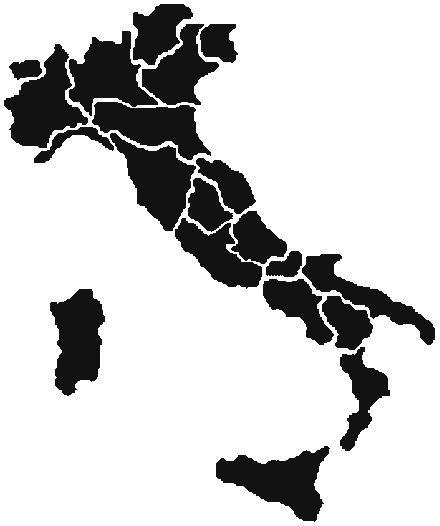 GENOVA
Casi studio: il racconto di alcuni Patti in giro per l’Italia
4
Il Patto prevede l’allargamento della gamma dei servizi offerti da una pubblica amministrazione in relazione ai bisogni di un gruppo di donne braccianti. Inoltre, ha permesso:

L’estensione delle ore di apertura del nido comunale e la realizzazione di un’attività estiva sperimentale, sul modello campo-scuola, attraverso la co-gestione degli spazi;
La cura di alcune aree verdi nell’abitato di Adelfia;
La mappatura partecipata delle aree agricole in stato di abbandono, comprese quelle sequestrate e confiscate alla criminalità organizzata e acquisite al patrimonio dell’ente, quale base per progetti di sviluppo di un percorso di microeconomia e/o proposta di servizi di conciliazione aggiuntivi rispetto all’esistente.
La «Buona Terra» del Comune di Adelfia
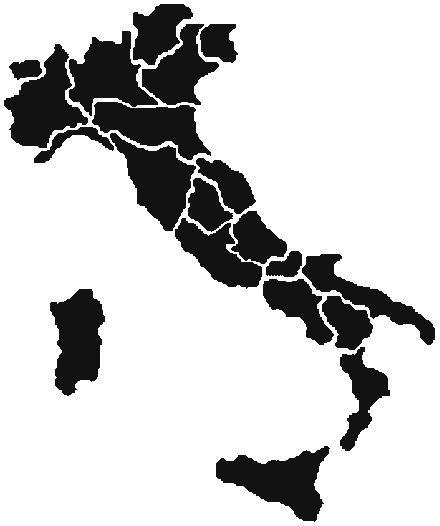 ADELFIA
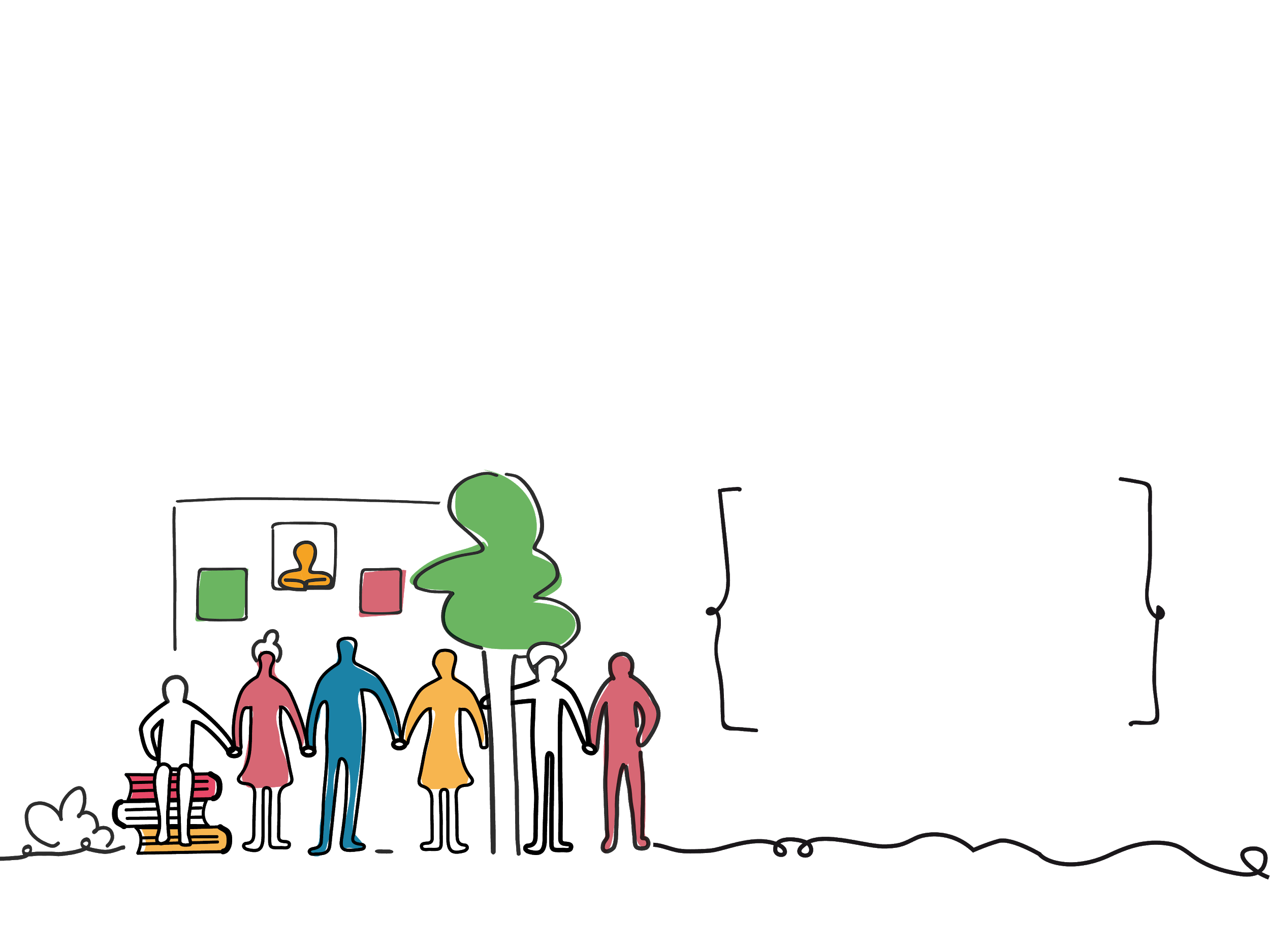 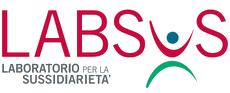 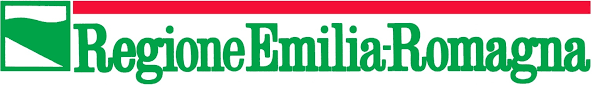